Лекція 2. Фактори що впливають на формування категоріально-термінологічної бази соціології
Категорії, поняття та терміни соціології: фактори що на них впливають
Залежність категоріального апарату соціології від методологічної та методичної специфіки.
Роль термінології в теоріях середнього рівня.
Поняття «соціальне» як центральна категорія соціології.
2
Залежність категоріального апарату від методологічної та методичної специфіки
Соціологія - це наука, що вивчає суспільство та поведінку людей у ньому. 
Щоб краще зрозуміти цю сферу, дуже важливо вивчити її основні категорії, які допомагають нам дослідити і зрозуміти складну мережу людських взаємодій і соціальних структур, що визначають наш світ. 
Отже, потрібно розглянути основні категорії соціології.
3
Залежність категоріального апарату від методологічної та методичної специфіки
Теоретичні точки зору : соціологія оперує різними теоретичними точками зору, кожна з яких пропонує унікальну оптику для аналізу суспільства та оперує специфічним набором понять та термінів
Структурно-функціональний підхід: ця перспектива зосереджена на тому, як різні частини суспільства працюють разом, щоб підтримувати соціальну стабільність і порядок. Він розглядає, як інститути та структури функціонують для задоволення потреб суспільства.
4
Залежність категоріального апарату від методологічної та методичної специфіки
Теоретичні точки зору : соціологія оперує різними теоретичними точками зору, кожна з яких пропонує унікальну лінзу для аналізу суспільства. Деякі з найвидатніших перспектив включають:
Теорія конфлікту : навпаки, теорія конфлікту наголошує на боротьбі за владу та нерівності в суспільстві. Акцентується те, що суспільство є диференційованим і нерівним, що спричиняє конкуренцію та конфлікти за ресурси та владу.
5
Залежність категоріального апарату від методологічної та методичної специфіки
Теоретичні точки зору : соціологія оперує різними теоретичними точками зору, кожна з яких пропонує унікальну лінзу для аналізу суспільства. Деякі з найвидатніших перспектив включають:
Символічний інтеракціонізм : ця перспектива розглядає невеликі взаємодії між окремими людьми, наголошуючи на ролі символів, мови та комунікації у формуванні соціальної реальності.
6
Залежність категоріального апарату від методологічної та методичної специфіки
Методи дослідження : соціологія використовує широкий спектр методів дослідження для аналізу та розуміння соціальних явищ. Ці методи можна умовно розділити на два основних типи:
Якісне дослідження : цей підхід передбачає поглиблене дослідження, зазвичай за допомогою таких методів, як спостереження учасників, інтерв’ю та глибокий аналіз контенту. Він спрямований на розкриття глибинних смислів і нюансів соціальної поведінки.
7
Залежність категоріального апарату від методологічної та методичної специфіки
Методи дослідження : соціологія використовує широкий спектр методів дослідження для аналізу та розуміння соціальних явищ. Ці методи можна умовно розділити на два основних типи:
Кількісне дослідження : кількісне дослідження використовує числові дані та статистичний аналіз, щоб зробити висновки про соціальні моделі та відносини. Опитування, експерименти та контент-аналіз даних є поширеними методами в цій категорії.
8
Роль термінології в теоріях середнього рівня
Також важливим чинником урізноманітнення категоріально-термінологічної бази соціології є теорії середнього рівня, що в соціології займають унікальну позицію. 
Ці теорії мають на меті зв’язати головні принципи великих теорій із конкретними емпіричними та прикладними дослідженнями в окремих сферах суспільного життя. Щоб цього досягти, теорії середнього рівня часто використовують спеціалізовану термінологію. 
Термінологія в рамках цих теорій виконує кілька життєво важливих функцій, таких як визначення концепції, операціоналізація та спілкування між соціологами.
9
Роль термінології в теоріях середнього рівня
1. Визначення поняття: теорії середнього рівня часто вводять нові поняття або адаптують існуючі, щоб відповідати конкретним суспільним явищам, що вивчаються. 
Чітка та точна термінологія має вирішальне значення для точного визначення та передачі цих понять та їх співвіднесення з конкретною сферою суспільного життя.
10
Роль термінології в теоріях середнього рівня
2. Операціоналізація: Ефективна операціоналізація змінних і понять є наріжним каменем будь-якого емпіричного дослідження. 
Теорії середнього рівня вимагають точної термінології, щоб гарантувати, що концепції можна вимірювати, спостерігати та перевіряти послідовним чином.
11
Роль термінології в теоріях середнього рівня
3. Міждисциплінарний діалог: теорії середнього рівня часто взаємодіють з різними дисциплінами, і використовувана термінологія має бути достатньо зрозумілою, щоб сприяти продуктивному діалогу вчених з різних наук.
Наприклад, Соціологія-Політологія, Соціологія-Економіка, Соціологія-Кримінологія тощо.
12
Роль термінології в теоріях середнього рівня
Виклики термінології в теоріях середнього рівня
Хоча термінологія ТСР є важливою, вона не позбавлена ​​проблем:
1. Неоднозначність: теорії середнього рівня можуть мати проблеми з термінологічною двозначністю. Терміни можуть приймати різні тлумачення, що ускладнює встановлення єдиного розуміння ключових понять.
13
Роль термінології в теоріях середнього рівня
Приклад:

У теоріях середнього рівня «Соціологія управління» та «Соціологія політики» чи «Соціологія конфлікту»  термін «довіра» може бути неоднозначним. Це стосується загальної довіри в суспільстві, міжособистісної довіри між окремими особами чи довіри в конкретному організаційному контексті? 
Без чіткого визначення поняття термін залишається відкритим для різних тлумачень.
14
Роль термінології в теоріях середнього рівня
Виклики термінології в теоріях середнього рівня
Хоча термінологія ТСР є важливою, вона не позбавлена ​​проблем:
2. Контекстуальна залежність: термінологія в теоріях середнього рівня часто сильно залежить від контексту. Значення терміну може змінюватися залежно від конкретного соціального середовища, що може призвести до плутанини та неправильного розуміння.
15
Роль термінології в теоріях середнього рівня
Приклад:

Поняття «девіантність» у «Соціології культури» та «Соціології кримінології» є дуже контекстнозалежним. Те, що вважається девіантною поведінкою в одній культурі чи спільноті, може не розглядатися як девіантна в іншій. Розуміння терміну «девіантність» вимагає розгляду соціального та культурного контексту, в якому воно застосовується.
16
Роль термінології в теоріях середнього рівня
Виклики термінології в теоріях середнього рівня
Хоча термінологія ТСР є важливою, вона не позбавлена ​​проблем:
3. Мова, що розвивається: зі зміною суспільства змінюється і мова, яку воно використовує. Теоріям середнього рівня може знадобитися адаптувати свою термінологію, щоб залишатися актуальними та точними одночасно.
17
Роль термінології в теоріях середнього рівня
Приклад:

Теорія середнього рівня «Соціологія гендеру» мала адаптувати свою мову, щоб йти в ногу з еволюцією соціальних норм. 
У минулому термінологія, можливо, обмежувалася бінарним розумінням гендеру, але сьогодні вона повинна охоплювати більш різноманітний і всеохоплюючий діапазон гендерних ідентичностей і проявів, відображаючи розвиток мови та розуміння гендеру в сучасному суспільстві.
18
Роль термінології в теоріях середнього рівня
У соціологічному ландшафті теорії середнього рівня забезпечують важливий міст між великими теоріями та емпіричними дослідженнями. 
Термінологія в рамках цих теорій є одночасно інструментом і викликом. Вона служить для визначення понять, операціоналізації змінних і сприяння міждисциплінарному діалогу, але також повинна відповідати викликам двозначності та розвитку мови (як науки, так і суспільства).
19
Роль термінології в теоріях середнього рівня
Отже, специфічні поняття в теоріях середнього рівня мають вирішальне значення для більш глибокого розуміння складних соціальних явищ, які вони віддзеркалюють. 
У міру того як соціологічні дослідження продовжують розвиватися, також повинна розвиватися термінологія, яка використовується для опису та аналізу соціального світу, що постійно змінюється.
20
Поняття «соціальне» як центральна категорія соціології
Характеристика системи категорій будь-якої науки передбачає виділення основної категорії, що відображає властивість об'єкта науки як цілого. 
Завдяки виділенню такої категорії можна встановити субординаційну залежність всієї системи знань науки. 
Формується певна система категорій, в якій у послідовній формі виводиться структура науки, її історичний і логічний генезис. 
Важливим аспектом є вибір вихідної категорії для подальшої орієнтації всієї системи науки.
21
Поняття «соціальне» як центральна категорія соціології
Соціологія, за своєю суттю, є науковим дослідженням суспільства, і поняття «соціального» є центральним у цій дисципліні. 

У соціології термін «соціальне» відноситься до всього, що стосується людських стосунків, взаємодії та способів зв’язку людей і впливу один на одного в рамках суспільства. Він охоплює широкий спектр аспектів, включаючи, але не обмежуючись такими як:
22
Поняття «соціальне» як центральна категорія соціології
1. Соціальні взаємодії:  це щоденні обміни, спілкування та стосунки, в яких беруть участь люди. Вони можуть варіюватися від простих повсякденних взаємодій, як-от вітання з сусідами до складних соціальних взаємодій в організаціях, сім’ях і громадах.
23
Поняття «соціальне» як центральна категорія соціології
2. Соціальні структури - це організовані моделі та механізми, які керують поведінкою людей у ​​суспільстві. До них належать, наприклад, такі інститути, як сім’я, освіта, уряд та економіка. Соціальні структури забезпечують рамки, в яких діють індивіди.
24
Поняття «соціальне» як центральна категорія соціології
3. Соціальні норми та цінності: 
Норми — це прийняті стандарти поведінки в суспільстві, тоді як цінності представляють спільні переконання та принципи, якими керуються люди. Ці норми та цінності є соціальними конструктами та формують те, як люди сприймають навколишній світ і взаємодіють із ним.
25
Поняття «соціальне» як центральна категорія соціології
4. Соціальні зміни – ця категорія також передбачає розуміння того, як суспільства змінюються та еволюціонують з часом. Вона охоплює вивчення соціальних рухів, культурних зрушень і суспільного розвитку.
26
Поняття «соціальне» як центральна категорія соціології
Чому поняття «соціальне» є настільки важливим в соціології. Є кілька причин:

1. Дослідження зв’язків між індивідами: в основі соціології лежить дослідження зв’язків між індивідами. Вивчаючи «соціальне», ми отримуємо уявлення про те, як ці зв’язки впливають на наші думки, поведінку, світогляд.
(Наприклад, концепція «розуміючої соціології» М.Вебера)
27
Поняття «соціальне» як центральна категорія соціології
2. Суспільство є складною, взаємопов’язаною системою, і категорія «соціальне» допомагає нам проаналізувати цю складність. 
Це дозволяє нам вивчати не лише індивідуальну поведінку, але й більш широкі суспільні структури, які її формують.
28
Поняття «соціальне» як центральна категорія соціології
3. Розуміння соціальних проблем: багато найбільш нагальних проблем у світі, таких як нерівність, бідність, організована злочинність тощо, мають фундаментально соціальний характер. Для ефективного вирішення цих проблем нам необхідно глибоке розуміння «соціальних» сил, що впливають на них.
29
Поняття «соціальне» як центральна категорія соціології
За своїм змістом соціальне є відображенням організації і життєдіяльності суспільства як суб'єкта історичного процесу. Це інтегративне утворення, що акумулює знання, досвід, традиції і творчі здібності та реальну оцінку стану розвитку суспільства і його елементів. Воно виражає характер використання потенціалу і соціальних резервів суспільства, колективу, групи і особи для вироблення критеріїв оптимального розвитку всього соціального організму.
30
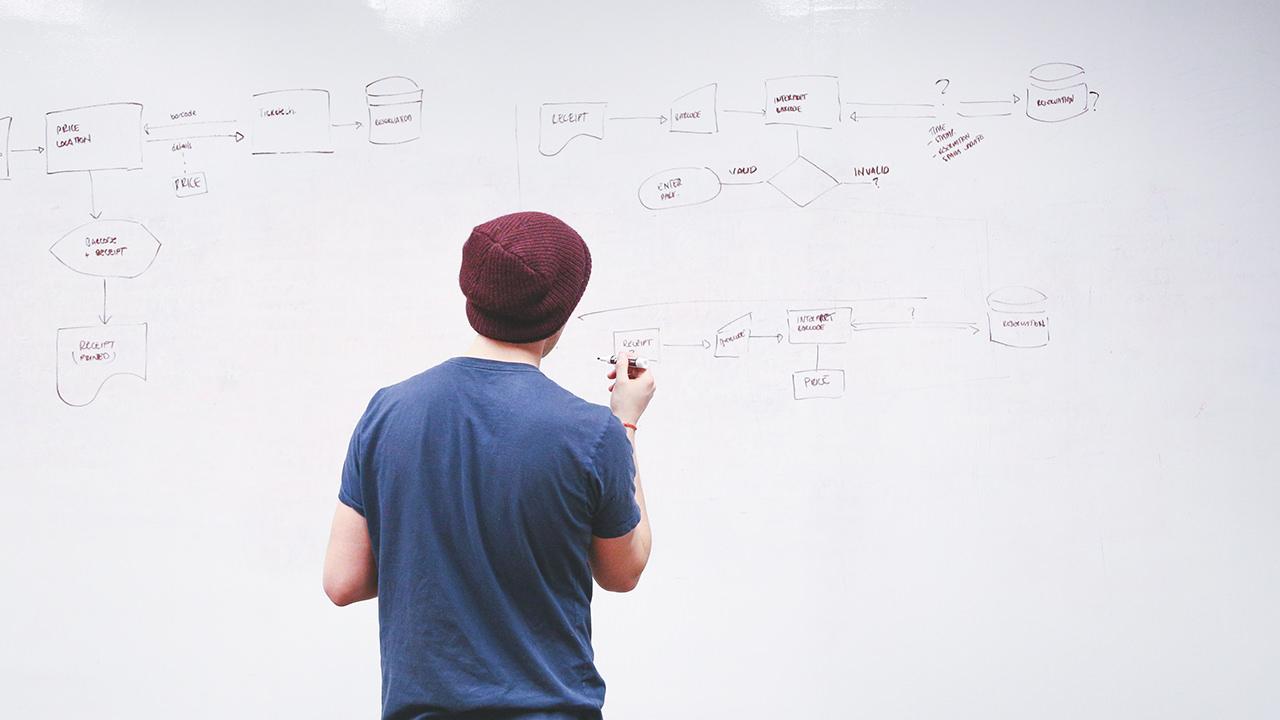 Дякую за увагу!
31